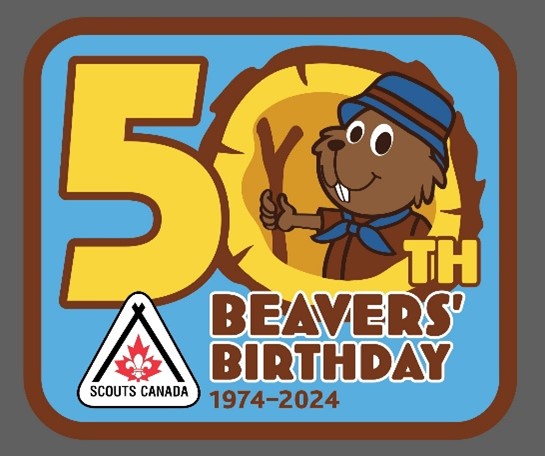 Voyageur Council Birthday Bonanza
Scouter Information Session #4
May 26, 2024
Agenda
Welcome Scouters!
Where are we, and what do we have?
Day of…
Transportation (aka, bus fun!)
Arriving at Beckwith
Opening
Activities
Virtual Campfire
Departures
What’s next?
Q&A
Meet our admin team
Jeff Reid
Marc Chamberland
Susie James
Event Chair
jeff.reid@scouts.ca
Deputy Chairmchamberland@scouts.ca
Registrar & Treasurer
sjames@scouts.ca
3
Voyageur Beaver 50th – May 26, 2024
What do we have?
What is available for you?
What do you need to do?
ERP
50th songbook & Herman the Worm
Transportation info
Screening requirements
Complete your AAF
Ensure parents show up on time (helps if they’re there on time for pick-up too…)
Practice Herman the Worm
4
Voyageur Beaver 50th – May 26, 2024
What to Bring?
Scouters
First aid kit
Approved AAF
MDRs
Cell phone
Everyone!

In a backpack…
Litter-less school-safe lunch and snacks
Filled water bottle (with name on it)
Sunscreen & bug repellant
To wear…
Hat (bucket hat!)
Uniform
Comfortable closed toed shoes and socks
Ready for the weather!
Rain gear
Sweater
Spare clothes
Nice to have…
Cooler for lunches
Tarp/blanket
5
Voyageur Beaver 50th – May 26, 2024
Is Your AAF Already Approved?
If your AAF is already approved, or will be this week, then send it in advance! Ideally use ScoutsTracker, and print the AAF for us.

We only need the main AAF form!
Not any attachments, emergency
contact info, etc.

This means we won’t be asking for it at check-in, to speed up the process.

Send them to jeff.reid@scouts.ca and sjames@scouts.ca
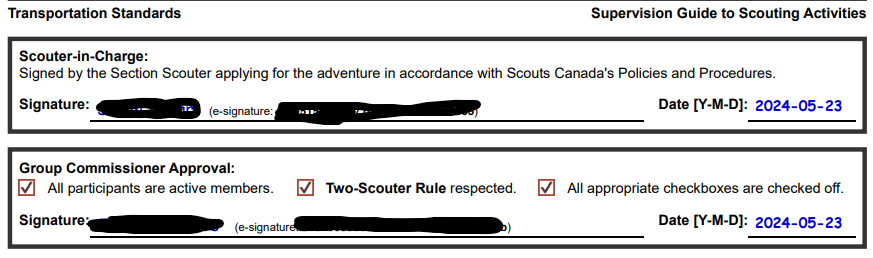 6
Voyageur Beaver 50th – May 26, 2024
It’s June 1st!
Time to part-ay!
Reminder: YOU are responsible for your Colony!
Transportation Update!
Buses will be timed for a 9:30am arrival at Beckwith.

Arrive early to check-in
Scouters are responsible for your Colony drop-offs (2 Scouters)
Buses will depart on time
Start the journey early!
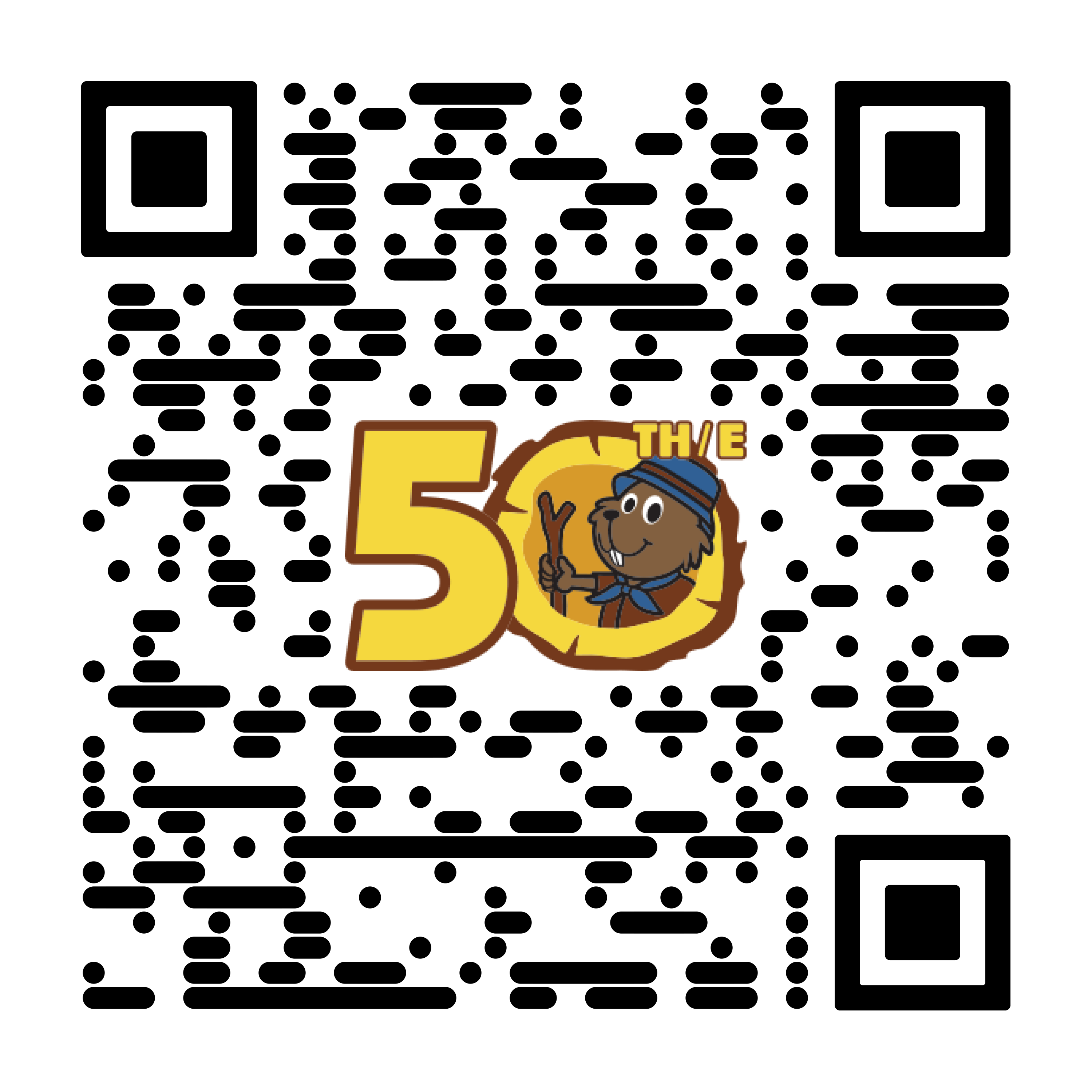 Notes:
Buses will depart on time, with or without groups
We are not responsible for vehicles

https://www.beaver50th.ca/event/bus-pickup-points/
Transportation Update!
Busing details on website
https://www.beaver50th.ca/event/bus-pickup-points/

Changes:
Smith Falls (now Walmart)
Possibly Ottawa Core (Brookfield High School)

Emails will be sent out
Promptly if any changes.
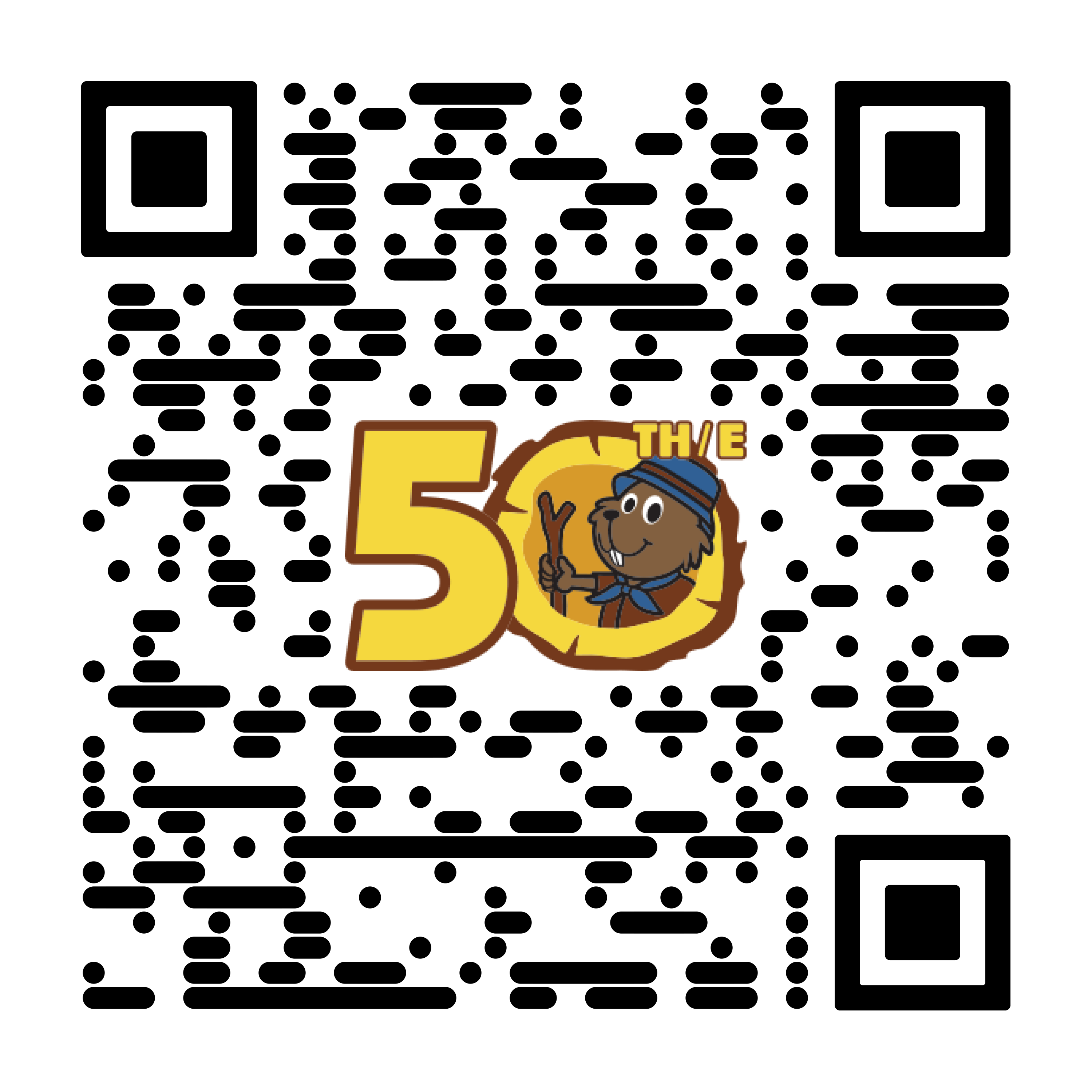 Wristbands
Wristbands will be handed out at your bus hub if a volunteer is assisting, or upon arrival. They’ll be colour-coded to a role, and have your group and Colony name on them!

BLUE = Beavers
RED = Scouters
GREEN = Parents + youth
YELLOW = OOS!
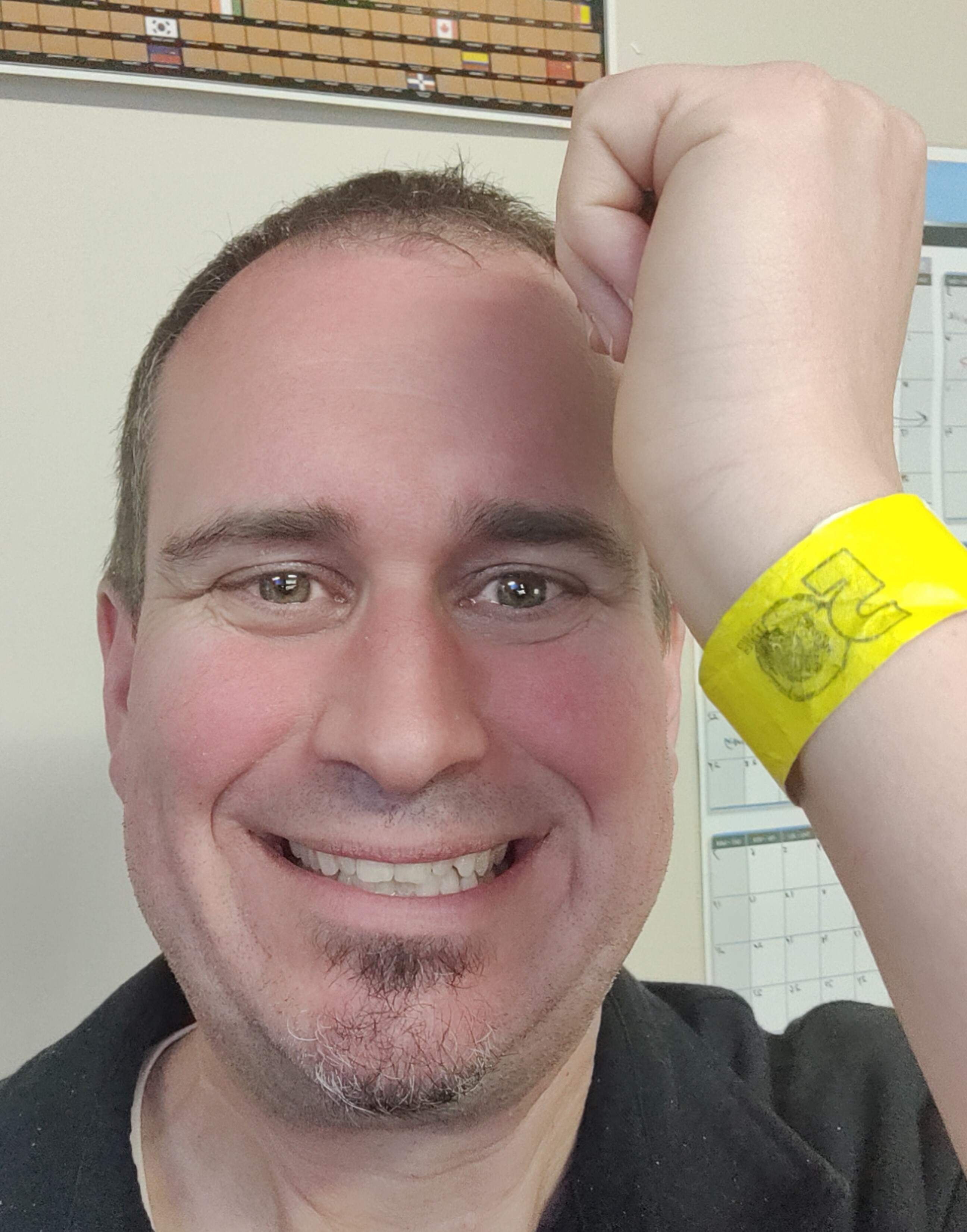 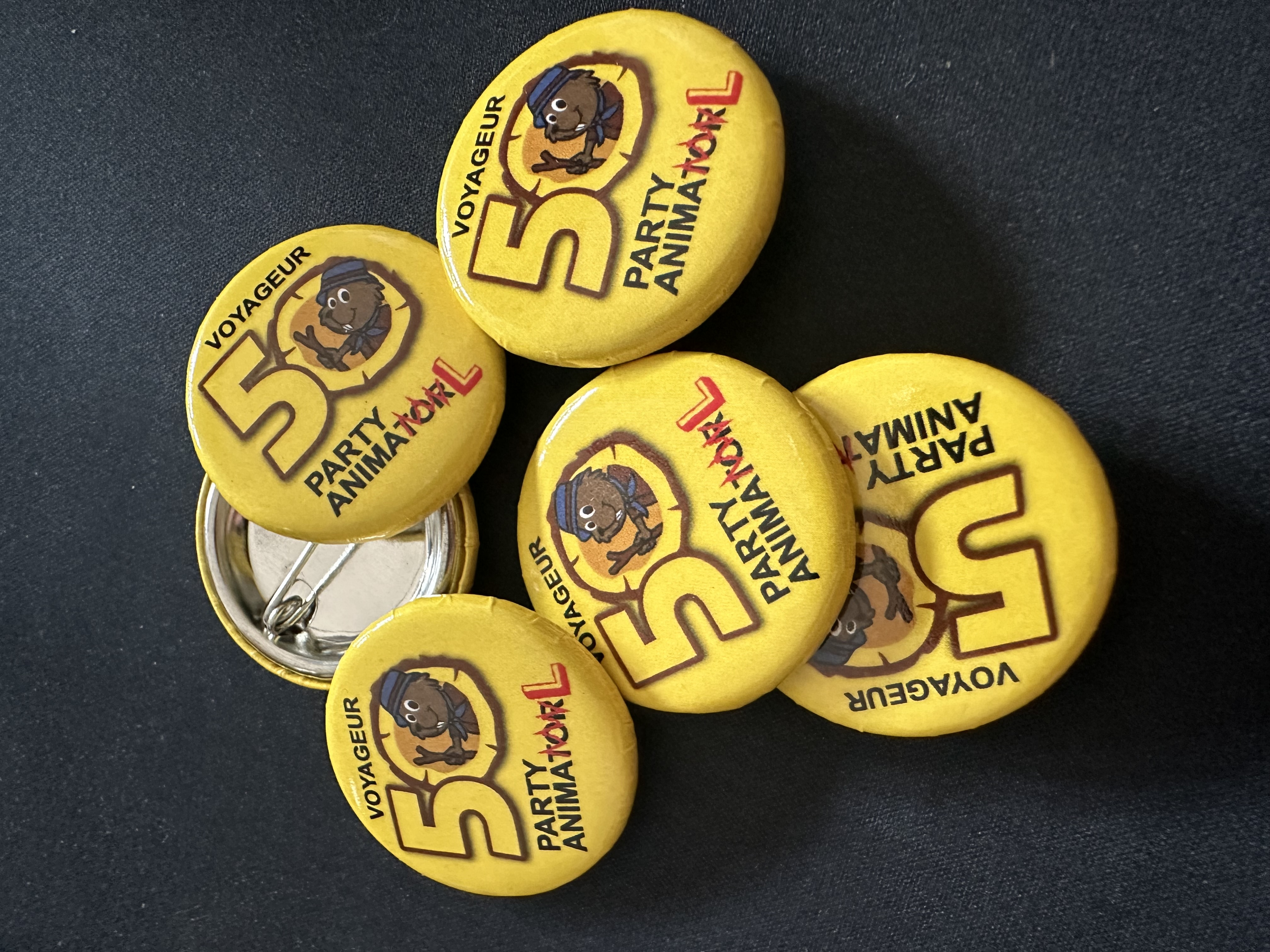 10
Voyageur Beaver 50th – May 26, 2024
So you arrive at the event, now what?
Take everything
Go to the Indoor Field
Drop off your bags
View your info packet
Head back outside!
Buses will be leaving, take everything off!
Check-in, and find your Colony’s sign
We’ll have your rotation #, and activity schedule
This is Scouting, we go rain or shine!
This is your Colony’s safe spot… take water bottles, but leave lunches, etc. you don’t need
11
Voyageur Beaver 50th – May 26, 2024
Facility
Washrooms
Water refills
& More!
Bag Drop
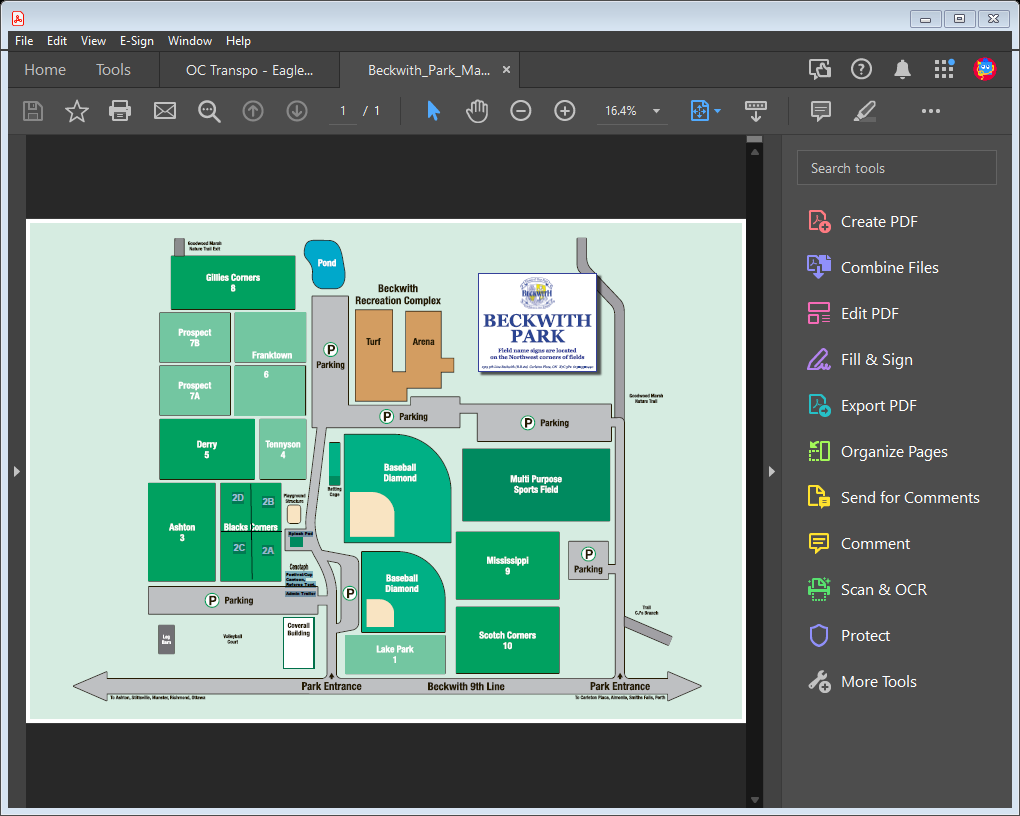 Rotation Area #1
Rotation Area #2
Rotation Area #3
Virtual Campfire
Out of Bounds
Out of Bounds
12
Voyageur Beaver 50th – May 26, 2024
Bus Drop-Off Area
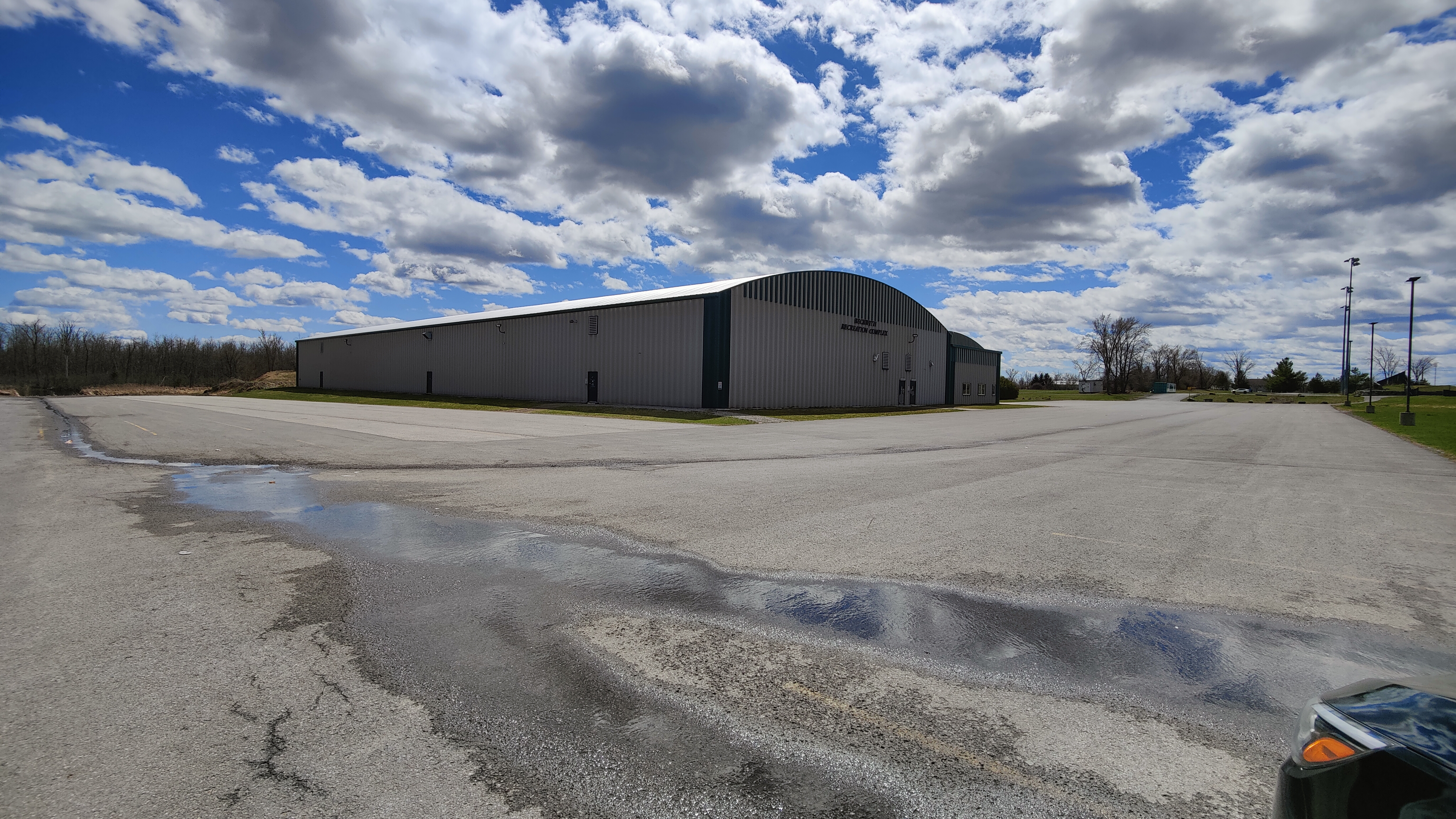 Indoor Turf
Barrier
Voyageur Beaver 50th – May 26, 2024
13
Indoor Turf (bag drop)
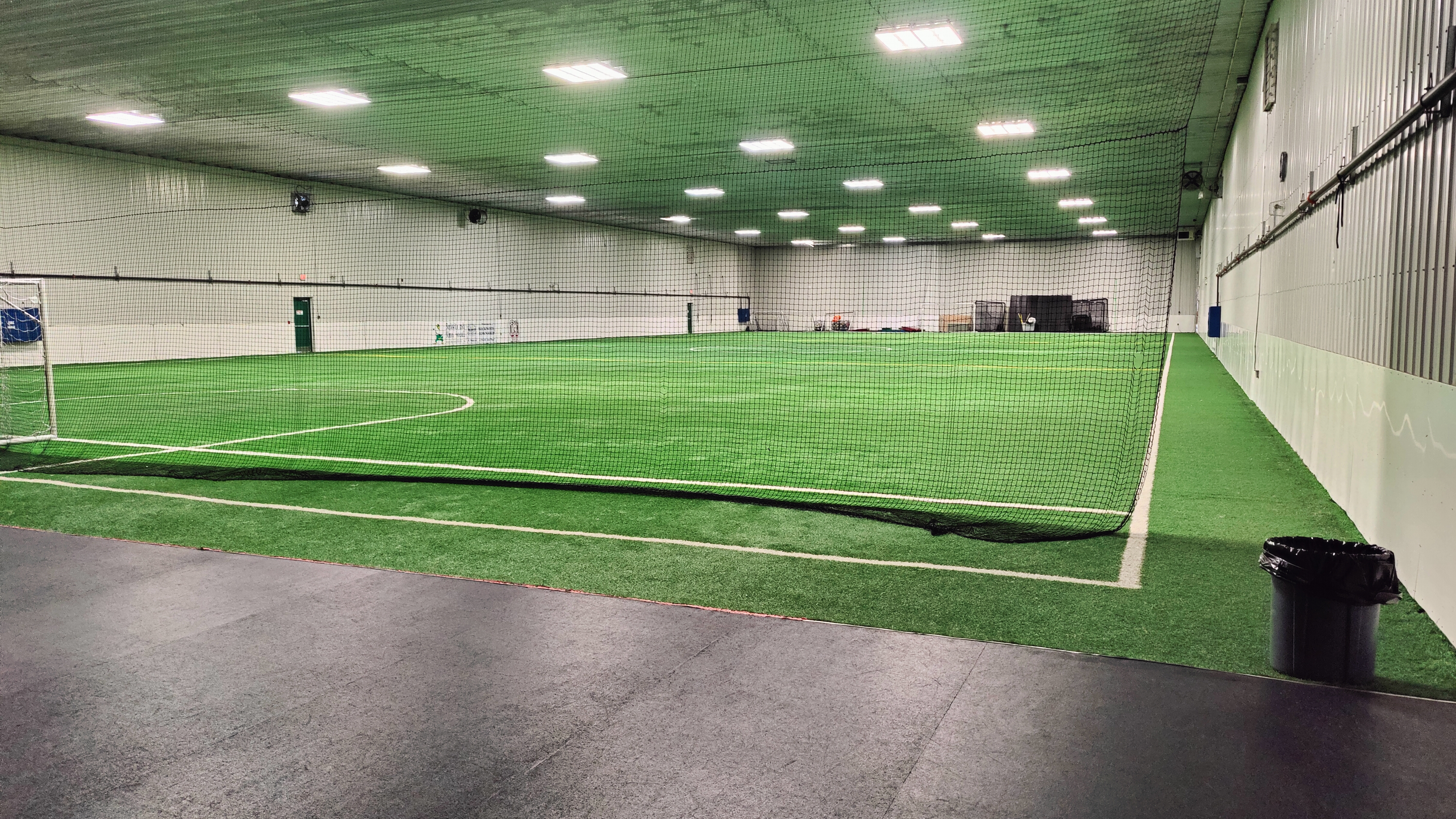 Voyageur Beaver 50th – May 26, 2024
14
June 1st Timeline
Bus hub arrivals, check-ins
7-8:30am
Attendees arrive, final check-ins
9:30am
Event opening
10:00am
Our Song:

Herman the Worm!
Activity rotations
10:30am
Lunch
12:00pm
Activity rotations
12:45pm
Virtual campfire (nation-wide)
2:00pm
Activity rotations
3:15pm
Departures
4:00pm
15
Voyageur Beaver 50th – May 26, 2024
Activity Rotations
Remember!

This is a birthday bash!
Activities will be designed for multiple Beavers to complete together
Colonies are attending as a Colony… their Scouters can help with running some activities
Many activities will require minimal supervision of OOS, depending on risk level
Registrar will create 27 “groups”
Assigning 9 to each rotation area (one per activity)
Average of 16-20 beavers per group
Colonies will have a chance to complete each activity, if they wish
Scouters know their Beavers, they can take breaks or skip an activity
20 minute rotations, 5 mins travel
16
Voyageur Beaver 50th – May 26, 2024
Did someone say… activities?
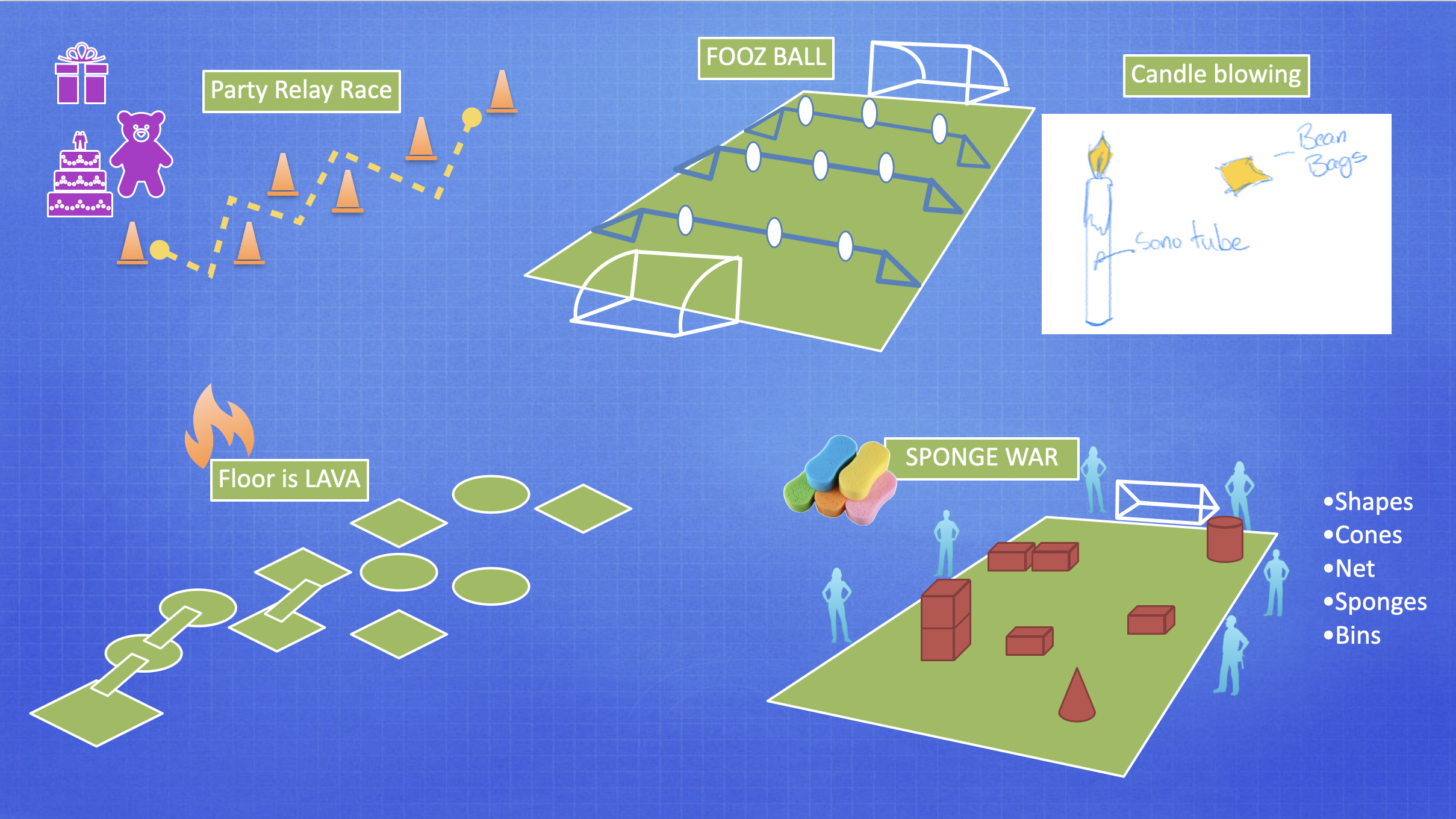 Voyageur Beaver 50th – May 26, 2024
17
At the end of the day…. Swag!
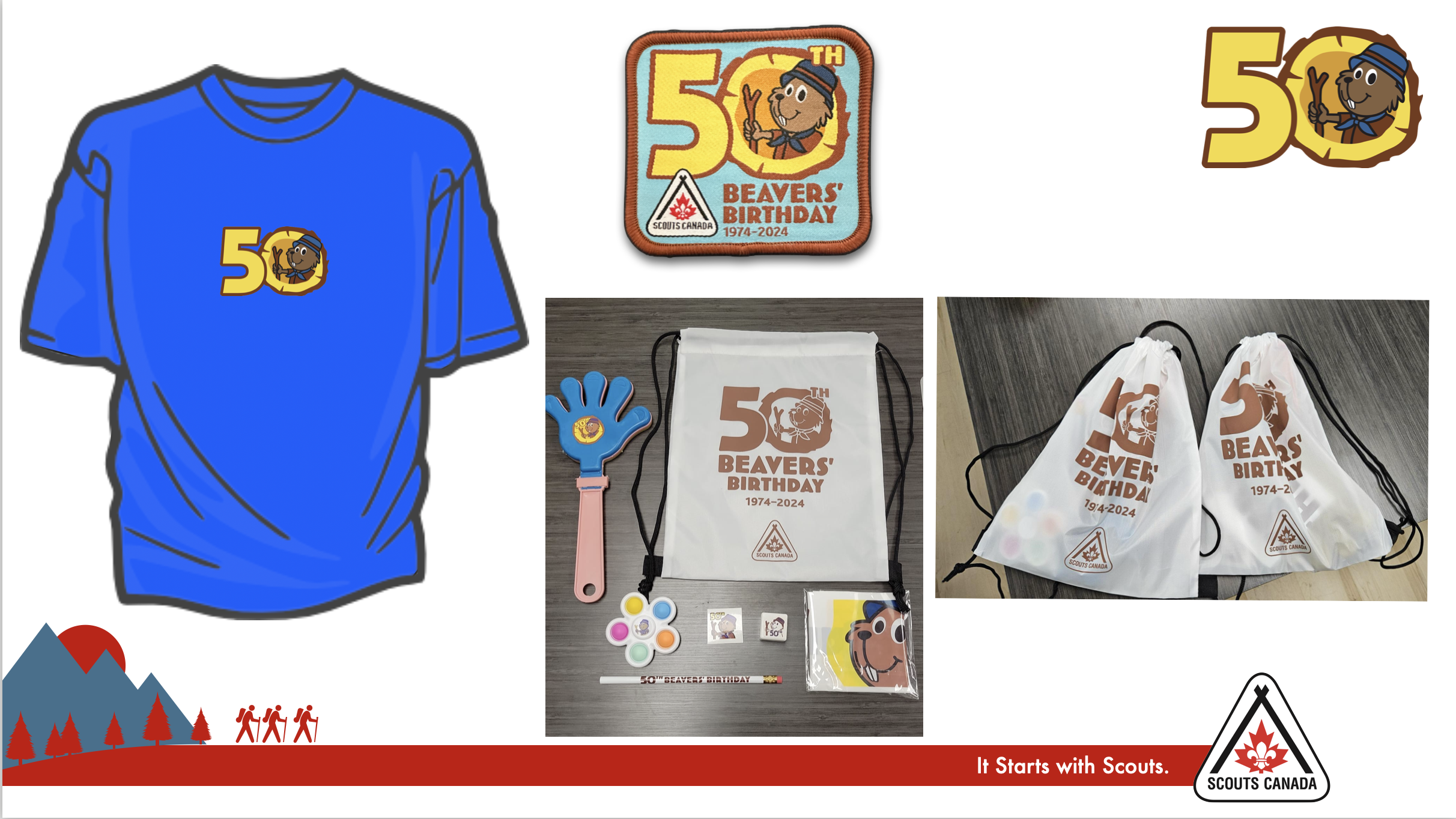 Note: Unfortunately bucket hats are not available
Voyageur Beaver 50th – May 26, 2024
18
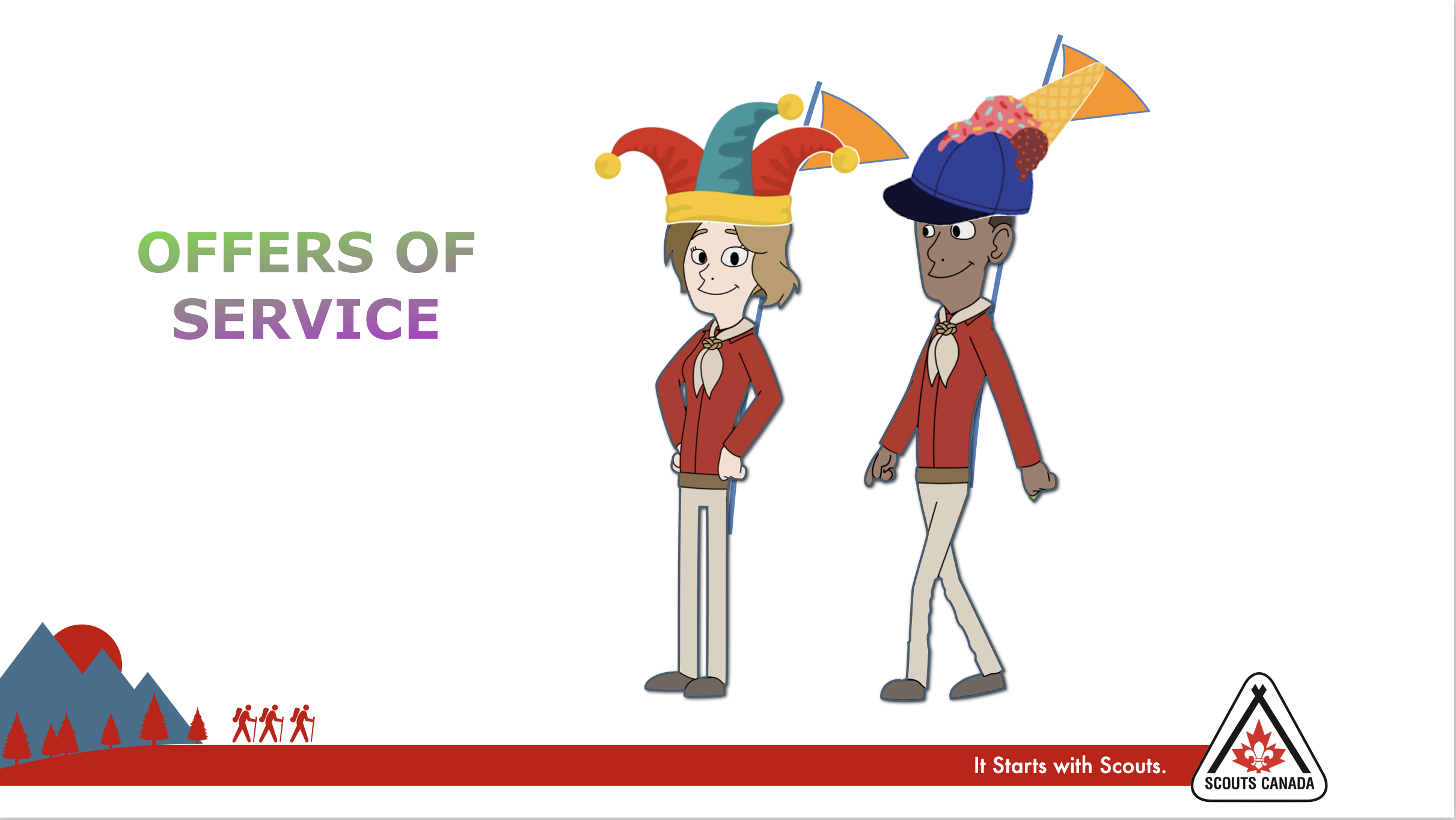 Voyageur Beaver 50th – May 26, 2024
19
Any Questions?
(Submit them on the website if you think of them later)
Resources!
Voyageur Beaver 50th Website!

https://www.beaver50th.ca/

Beaver 50th Newsletter

Sent out every 2 weeks to registered Colonies.
Contact Jeff Reid (jeff.reid@scouts.ca) anytime!